Реализация требований ФГОС среднего общего образования на углублённом уровне
Тохсырова Н. А.
руководитель городского МО учителей биологии города Костромы
Учитель биологии гимназии № 28
Требования к обучениюФГОС 2023
проведение лабораторных и практических работ. 
участие обучающихся в выполнении проектных и учебно-исследовательских работ, тематика которых определяется учителем на основе имеющихся материально- технических ресурсов и местных природных условии.
Сравнение содержания учебных программ10 класс
Задания 22-23
Ученым был проведен эксперимент с водным растением элодеей. В три конические воронки помещались по 10 одинаковых веточек этого растения. Воронки погружались на дно трех аквариумов, поверх воронок устанавливались пробирки с водой, как показано на рисунке. Каждый аквариум освещался в течение 1ч светом определенной длины волны
 (420нм, 550нм и 670нм), после
 чего измерялся уровень воды в про
бирках. Результаты приведены в таблице.
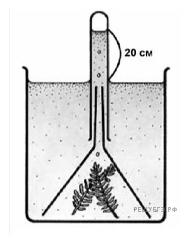 Какую нулевую гипотезу* смог сформулировать исследователь перед постановкой эксперимента? Объясните, почему в конические воронки помещались строго равное количество одинаковых веточек растения элодеи? Почему результаты эксперимента могут быть недостоверными, если известно, что температура воды в трёх ёмкостях была разной?
*Нулевая гипотеза— принимаемое по умолчанию предположение, что не существует связи между двумя наблюдаемыми событиями, феноменами.

Какая длина световой волны оптимальна для фотосинтеза у элодеи? Ответ поясните, опираясь на результаты эксперимента. Какую роль играет свет в процессе фотосинтеза? Как изменится уровень воды в трёх пробирках, если сильно повысить уровень углекислого газа? Объясните, почему произойдёт изменение.
Задание 25
В лаборатории были получены фрагменты двух разных белков:
1) лиз-арг-вал-ала-гис-арг-лиз-лей;
2) вал-лей-сер-иле-вал-гли-фен-про.
Предположите, какая из представленных последовательностей принадлежит
гистону (ДНК связывающему белку, обеспечивающему электростатическое
взаимодействие), а какая белку, расположенному внутри билипидного слоя
мембраны клетки. Ответ поясните. Для выполнения задания используйте таблицу
                                                   «Свойства аминокислот».
Свойства                                                                                       Аминокислоты
Основные (положительный заряд)                                   лиз, арг, гис
Кислотные (отрицательный заряд)                                   асп, глу, тир
Гидрофильные (незаряженные)                                        глу, сер, тре, цис, асн, три
Гидрофобные                                                                      вал, лей, иле, про, мет, фен
Задание 25
Главная функция аппарата Гольджи— сортировка проходящих через него белков. Для чего далее используются белки, созревающие в аппарате Гольджи? Приведите три примера. В клетках эндотелия сосудов или поджелудочной железы сильнее развит аппарат Гольджи? Ответ поясните.
Задания 25
В темновой фазе фотосинтеза (во время цикла Кальвина) углекислый газ присоединяется к углеводу рибулозе с помощью фермента РУБИСКО. Однако этот фермент может присоединить не только углекислый газ, но и кислород (это получило название «фотодыхание»). Чем выше концентрация кислорода в листе, тем больше РУБИСКО катализирует реакцию окисления рибулозы и тем меньше катализирует реакцию присоединения углекислого газа. Фотодыхание приводит к тому, что часть веществ цикла Кальвина окисляется и растение теряет много энергии.

Предположите, при каких условиях окружающей среды в растении может происходить фотодыхание. Почему оно происходит именно при этих условиях? Ответ поясните.
Задание 24
Какой процесс, происходящий с генетической информацией клетки, изображён на схеме? У клеток какого надцарства он происходит именно так? Объясните свой ответ.
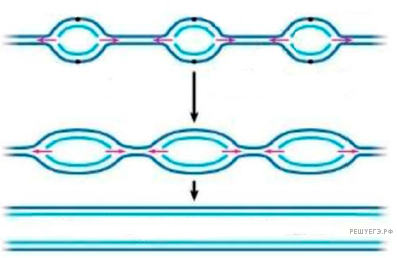 11 класс
Задание 26
После выхода книги Ч. Дарвина «Происхождение видов…» английский инженер Ф. Дженкин раскритиковал идею естественного отбора как движущей силы эволюции. Дженкин утверждал, что при появлении особи с удачным наследственным признаком он со временем исчезает; например, если один из родителей имеет признак А, то у его детей количественное выражение признака будет А/2, у внуков А/4, у правнуков А/8 и т. д. Каким представлением о наследовании признаков Ф.  Дженкин руководствовался в своих расчетах? Почему . Дарвин в свое время не мог найти аргументы в споре с Ф. Дженкином? Какая биологическая теория начала XX века помогла решить противоречие между Дженкином и Дарвином? Ответ поясните.
Спасибо за внимание